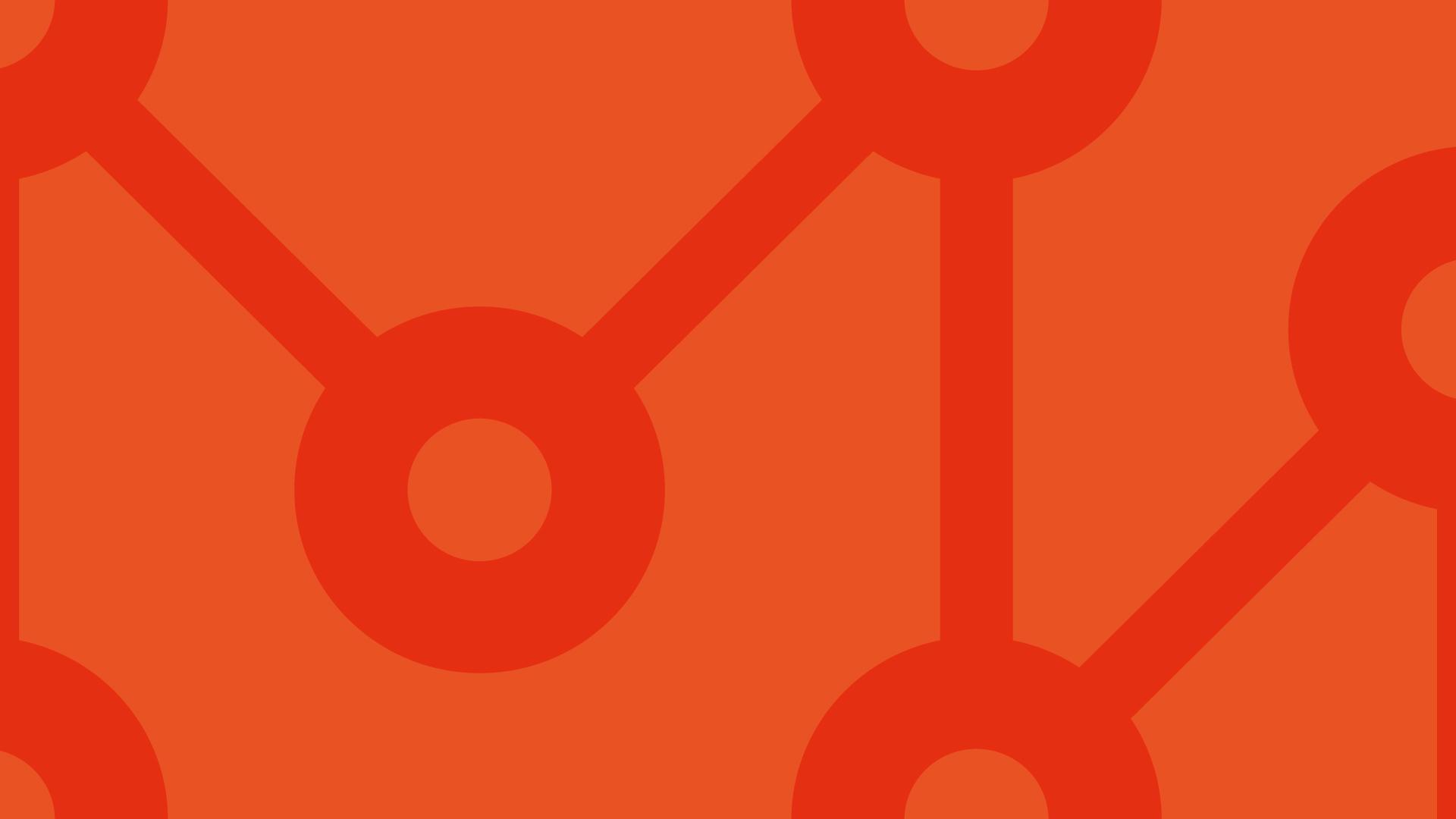 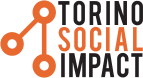 TORINO SOCIAL IMPACT |
Nome | Evento | 12 maggio 2021
[Speaker Notes: SLIDE COVER]
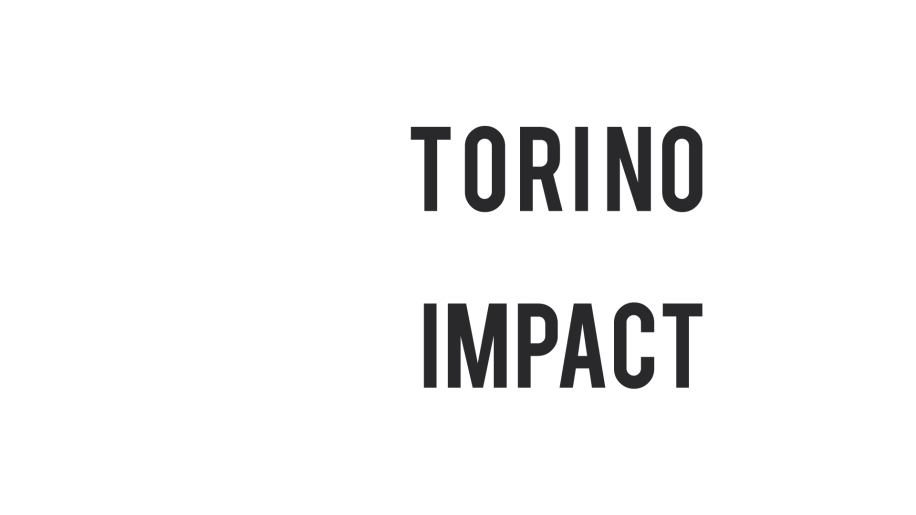 Condividere 
gli esiti
Presentazione di quanto emerso dal percorso 
in vista della plenaria del 12 maggio
[Speaker Notes: SLIDE PER BREVE TESTO INTRODUTTIVO]
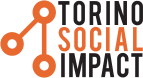 1. Mappatura
e storytelling
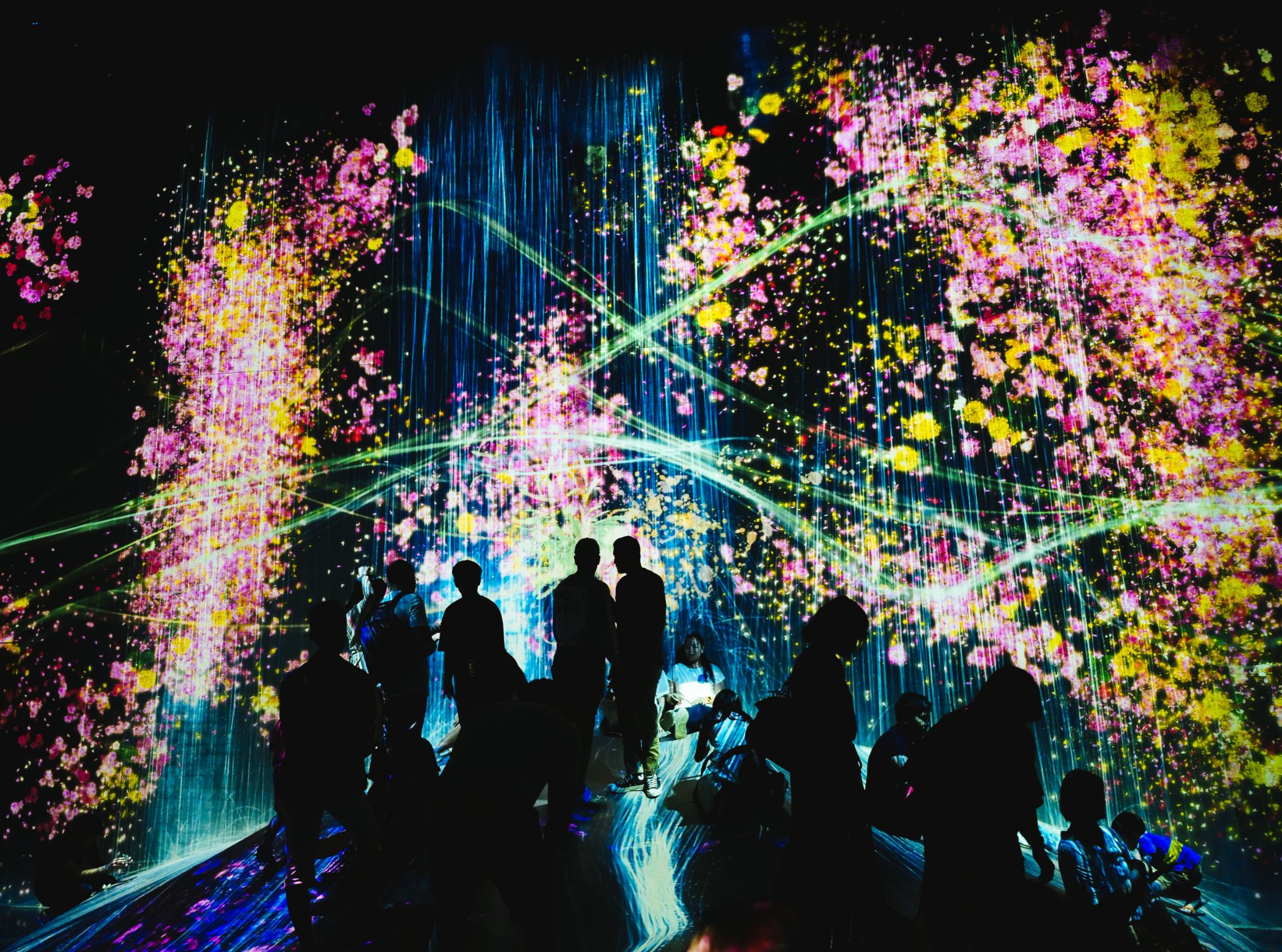 analisi dei soggetti attivi, 
delle competenze e forme di intervento per il bene comune nell’ecosistema torinese, per costruire una lettura sistematica e organizzata degli strumenti che dia esito a un “database” e a una rappresentazione grafica dell’ecosistema, integrando le esperienze già esistenti.
Photo by Cosmin Serban on Unsplash
[Speaker Notes: SLIDE CAMBIO SEZIONE – TAPPO – CAPITOLI PRESENTAZIONE]
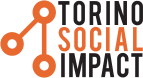 Gruppo di lavoro
Camera di commercio di Torino
CCIAA TSI
Città Metropolitana di Torino
Club Dirigenti Informatica
Confcooperative Piemonte Nord
Compagnia di San Paolo
Environment Park spa
Esserci
Fablab
Finpiemonte
Fondazione Cottino
Fondazione Giacomo Brodolini
Fondazione LINKS
Fondazione Time2 ONLUS
Form42-195
Hackability
Izmade Impresa Sociale SRL
Liberitutti
Mercato Circolare s.r.l.
NUVAP Dip. Coe PCM
Opera Barolo
Polyteknos e Accoglienza
Rete delle Case del Quartiere APS
Rete Italiana di Cultura Popolare
Reynaldi
SAA- Labnet 
S-Nodi
Stefania Farina
Sumisura s.c.
Toolbox srl
TSI
UNITO
Urban Lab
Vol.To
Xke?
4
[Speaker Notes: SLIDE TITOLO/HEADLINE + IMMAGINE]
Coordinato da
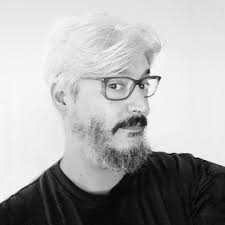 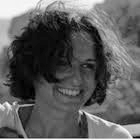 facilitato da
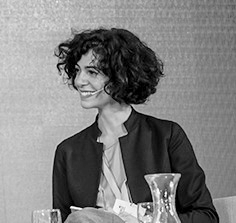 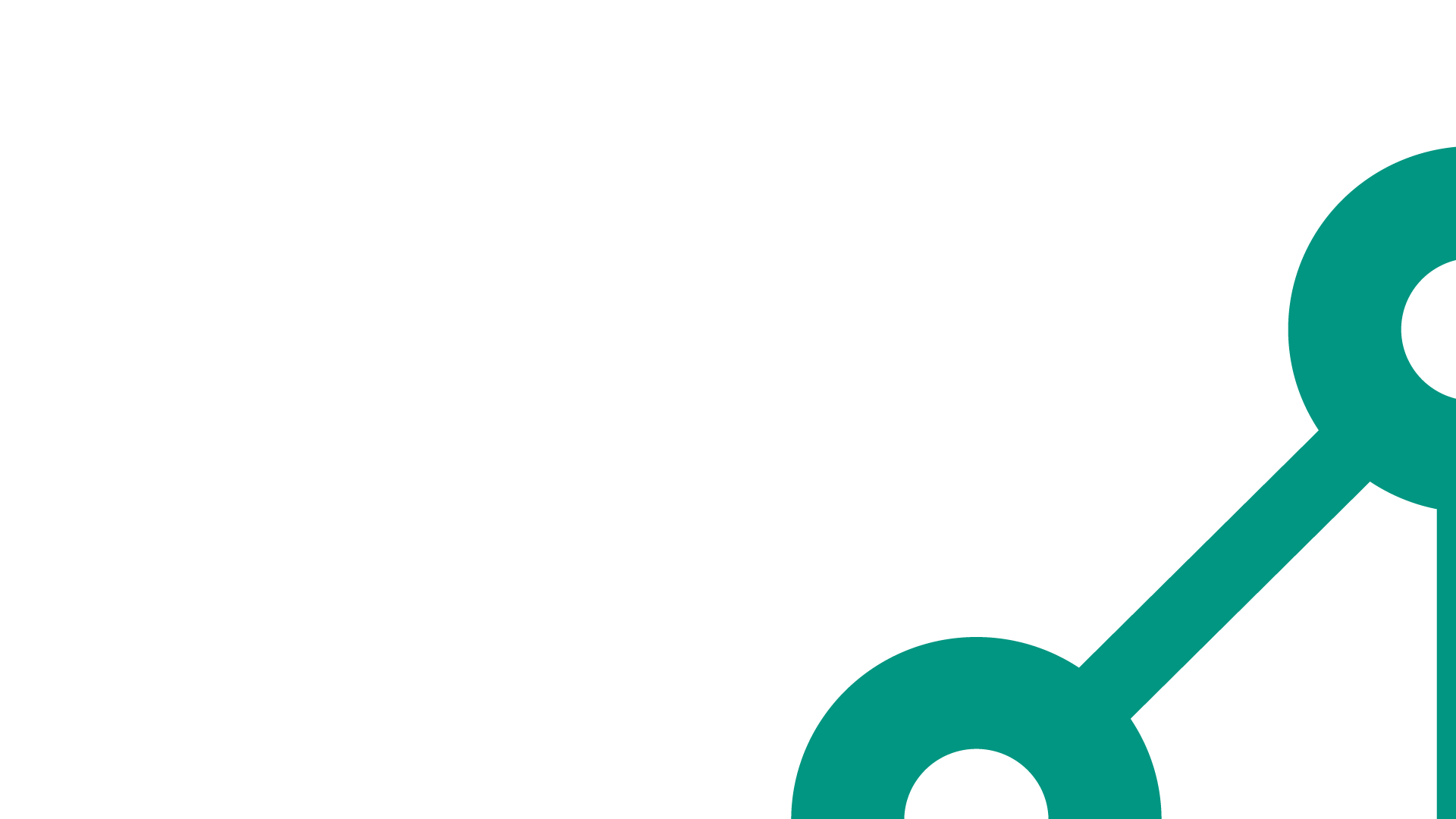 Photo by Timothy K on Unsplash
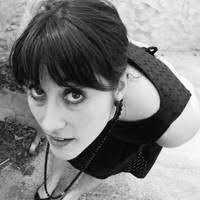 CARLO BOCCAZZI
Hackability
PATRIZIA SAROGLIA
Open Incet
AZZURRA SPIRITO
Design thinking expert
CHIARA LUCCHINI
Torino Urban Lab
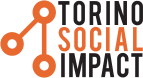 5
[Speaker Notes: SLIDE TITOLO + TESTO + IMMAGINE]
Percorso
1° incontro. 
DEFINIRE 
IL CAMPO D’AZIONE
2° incontro. 
DARE UNA PROSPETTIVA
A MAPPATURA E STORYTELLING
3° incontro. 
IDENTIFICARE
LA CORNICE PROGETTUALE
4° incontro. 
COSTRUIRE
LA VISIONE
5° incontro. 
PROGETTARE
IL CAMBIAMENTO
6° incontro. 
CONDIVIDERE
GLI ESITI
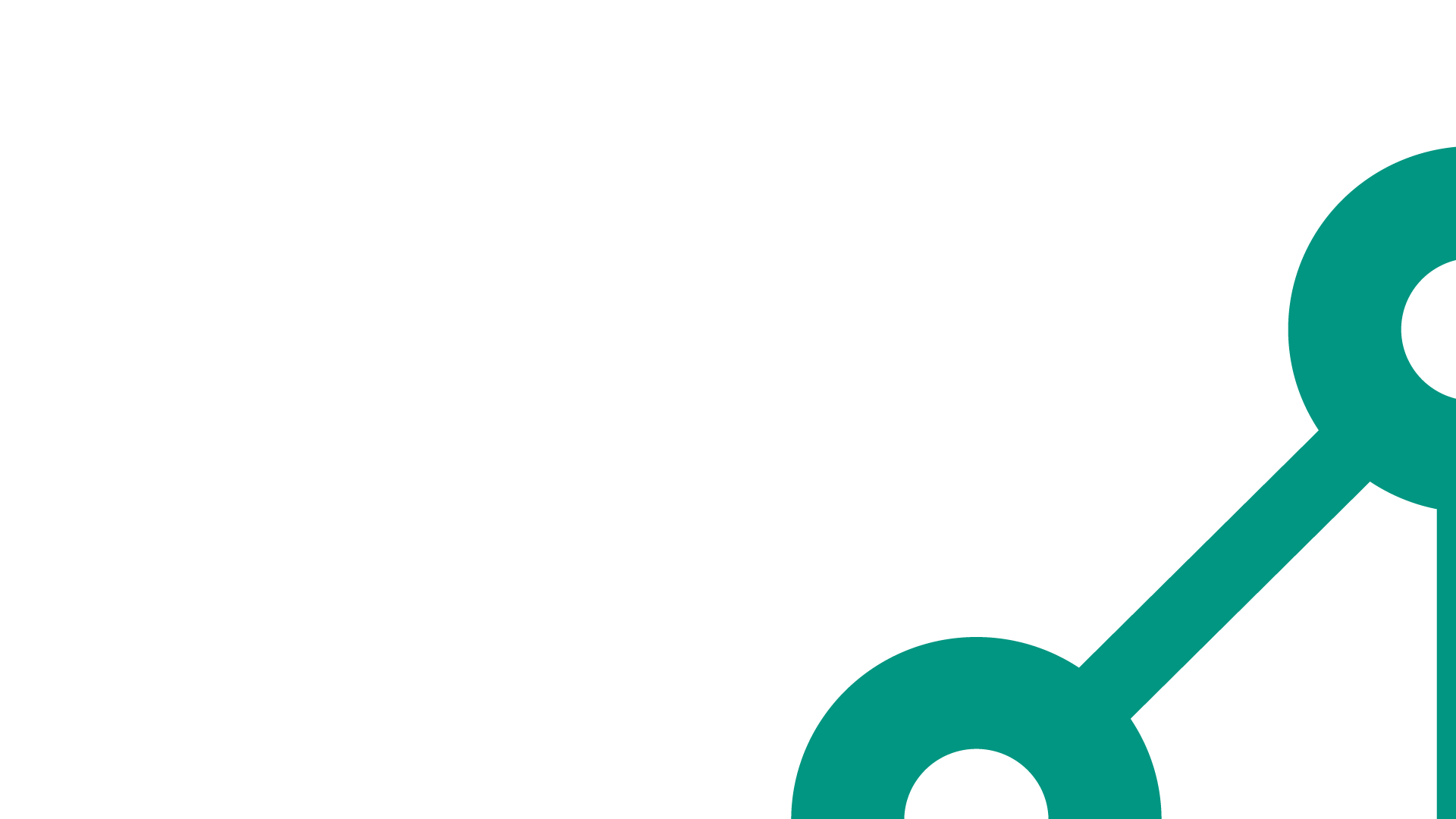 LOGICAL
FRAMEWORK
REPORT
RISPOSTE
QUESTIONARIO
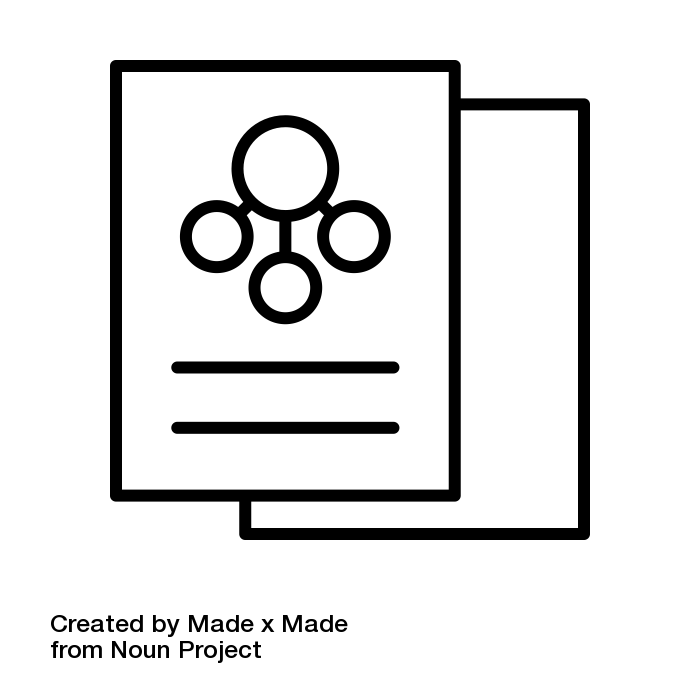 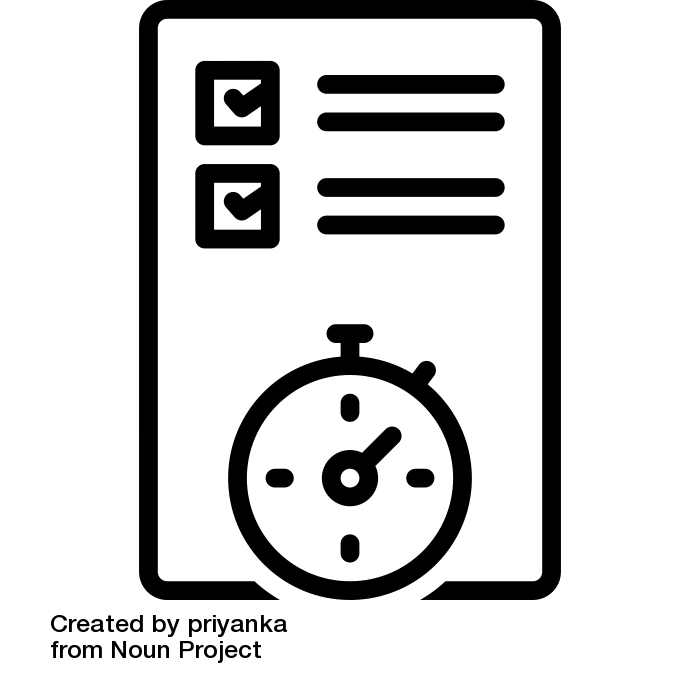 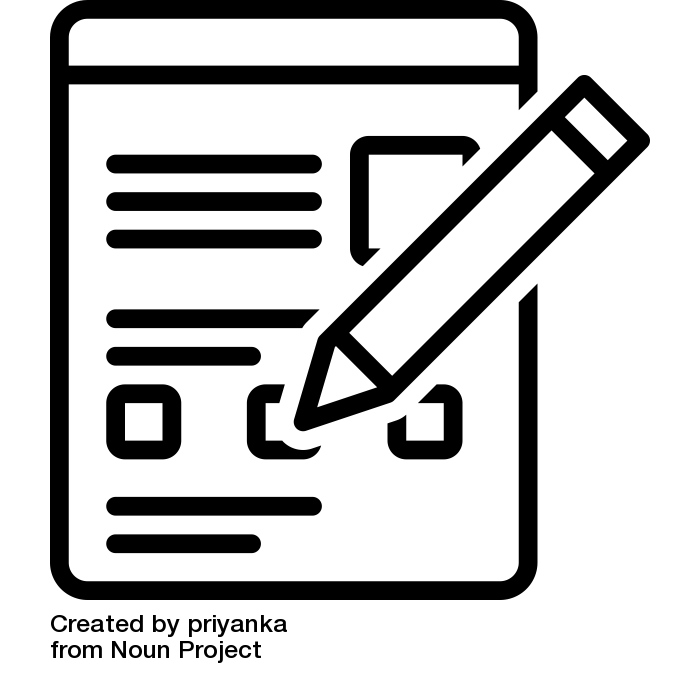 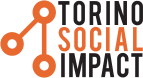 6
[Speaker Notes: SLIDE TITOLO + TESTO + IMMAGINE]
Ridefinizione della mission
statico
dinamico
chiuso
aperto
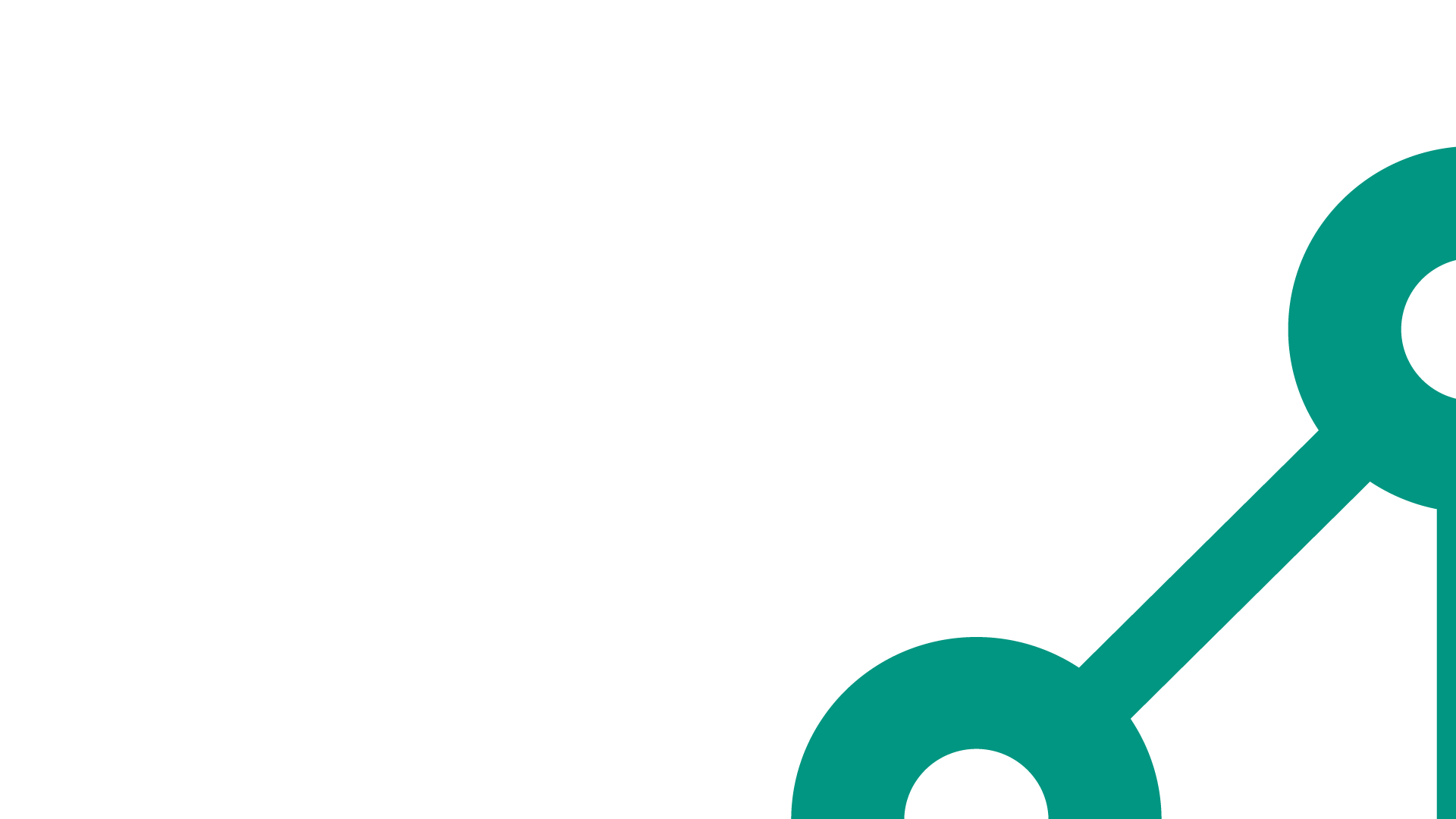 mappa
piattaforma
storytelling
interazione
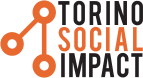 7
[Speaker Notes: SLIDE TITOLO + TESTO + IMMAGINE]
Proposta emersa
Una piattaforma per costruire visioni comuni,
sviluppare azioni di sistema e cooperare secondo una strategia ad impatto.

Uno spazio per abilitare nuovi dialoghi progettuali e scambi di conoscenza, per connettere le diverse sperimentazioni e consentire l’emersione del modello Torino.

Uno strumento di attivazione civica, 
ingaggio di talenti e attrazione
di nuove risorse.
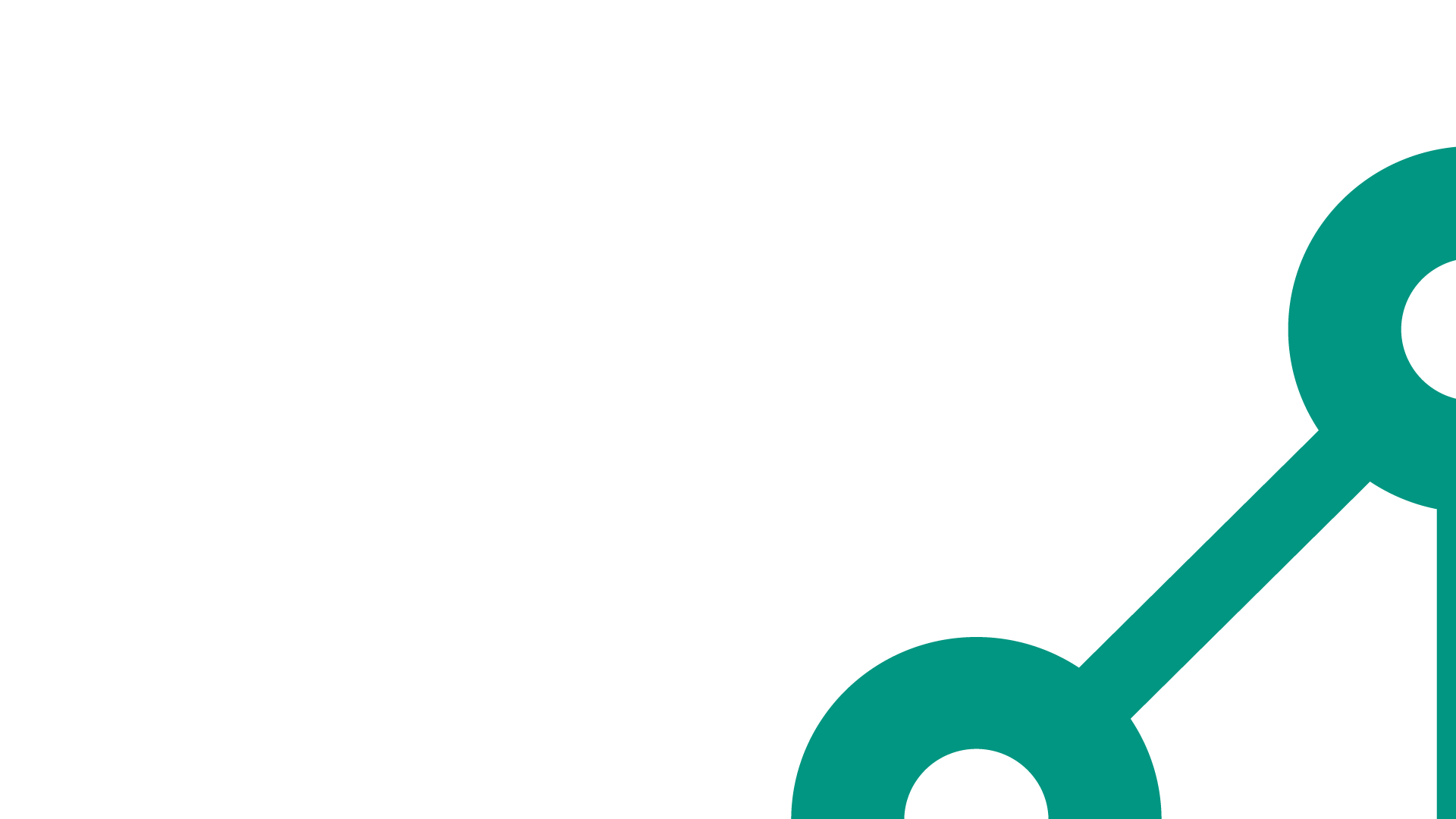 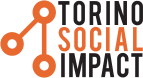 8
[Speaker Notes: SLIDE TITOLO + TESTO + IMMAGINE]
Caratteristiche
ABILITANTE
AGGIORNATA
DINAMICA
DEBUROCRATIZZATA
oltre a fornire informazioni,
 abilita azioni e interazioni.
rende disponibili informazioni e dati sempre aggiornati.
si trasforma nel tempo in funzione dell’evoluzione di Torino Social Impact.
è chiara e offre processi snelli, che facilitano il dialogo tra attori diversi.
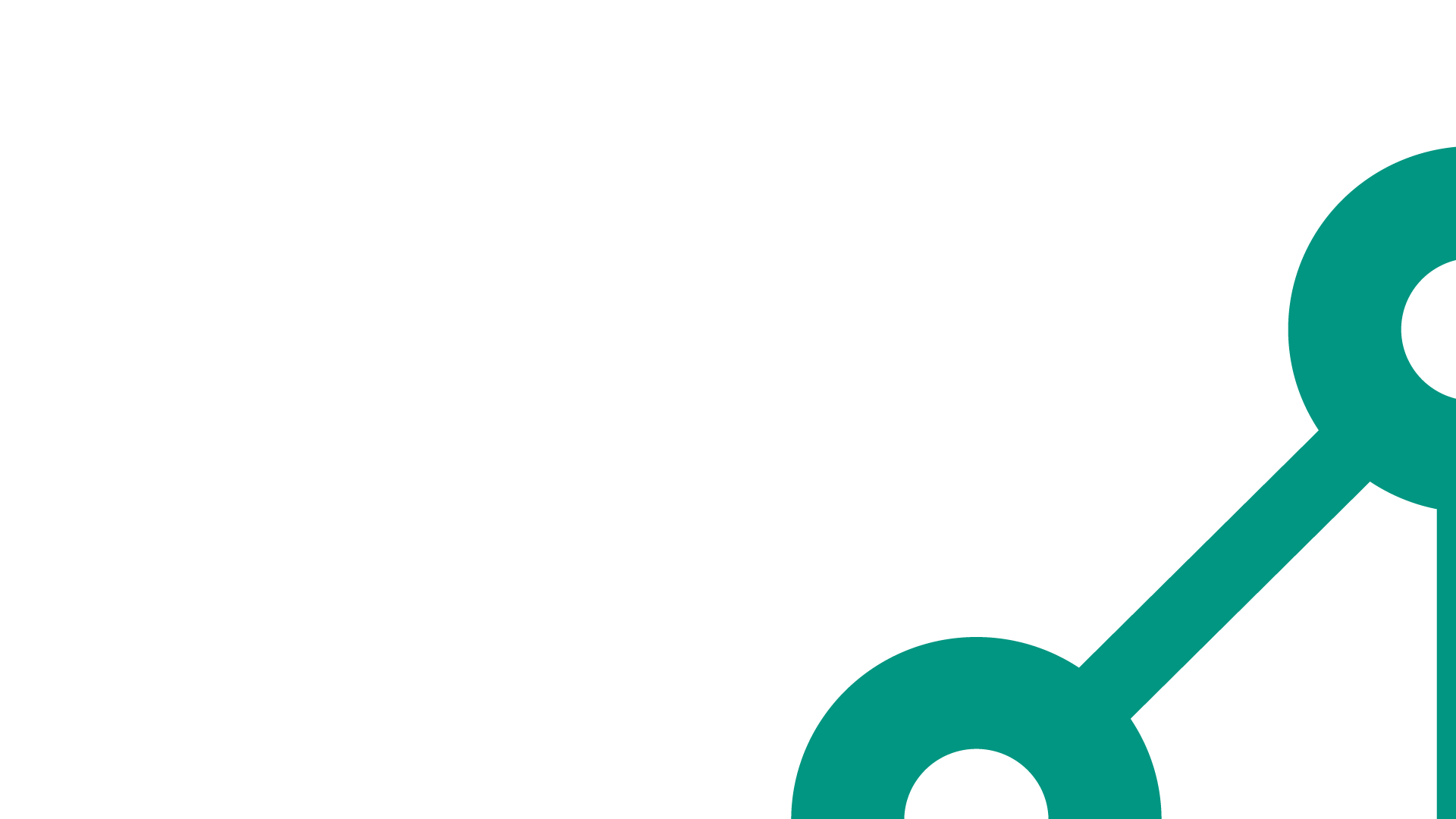 BELLA
TRASVERSALE
MULTILAYER
offre contenuti e strumenti interessanti e attraenti, presentati in modo piacevole, accurato 
e non banale.
USABILE
supporta
 le diverse aree di azione attive in Torino Social Impact.
offre percorsi diversificati in funzione delle diverse tipologie di utente.
garantisce adeguato accesso e interazioni
 a tutte e tutti.
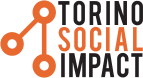 9
[Speaker Notes: SLIDE TITOLO + TESTO + IMMAGINE]
Macro Obiettivi
Sviluppare processi e strumenti per co-progettare, cooperare e imparare insieme dalle sperimentazioni
Costruire una strategia di impatto 
mission oriented per progettare e implementare azioni di sistema
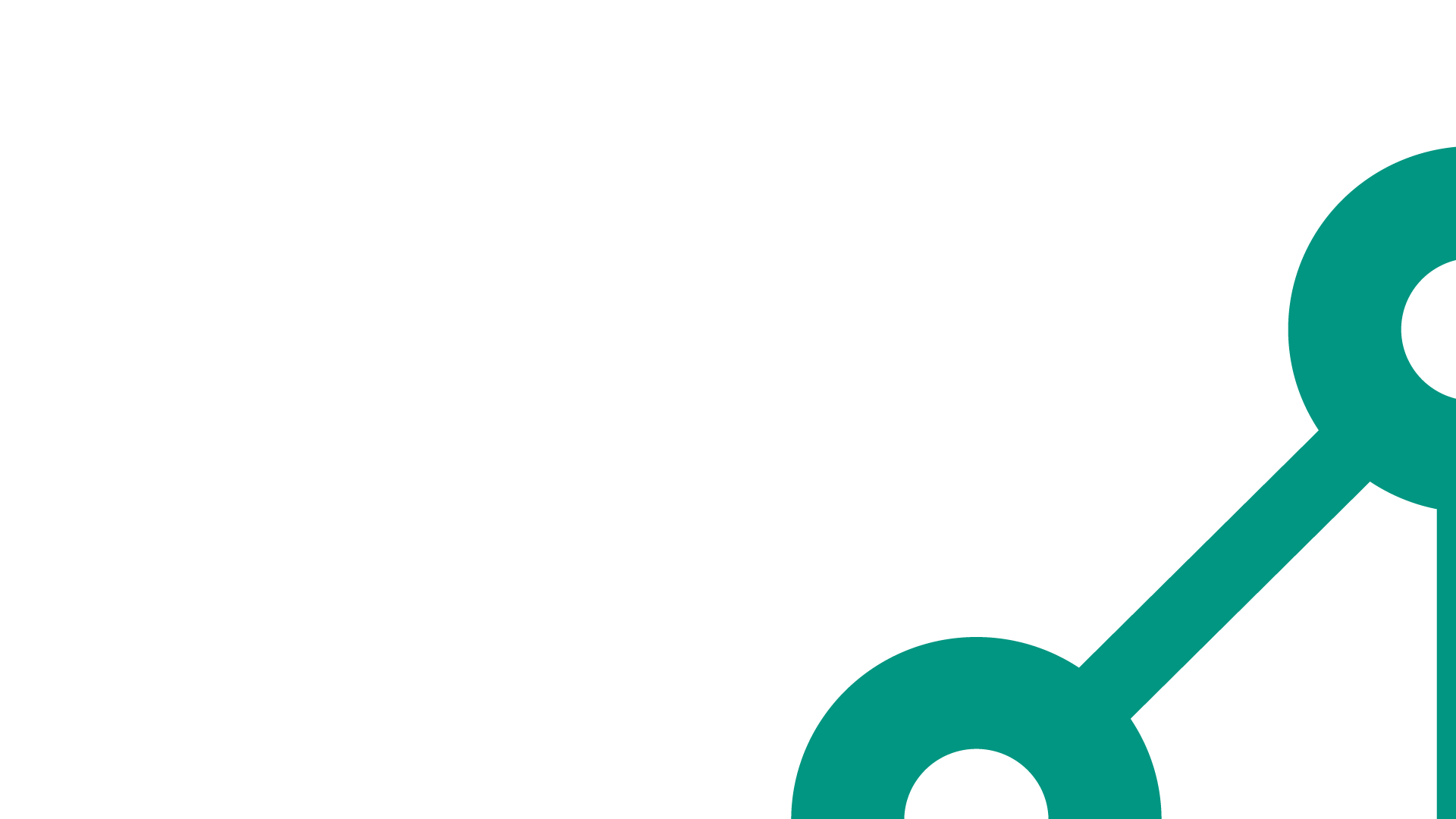 Supportare la scalabilità 
di buone pratiche per passare da singole sperimentazioni al “modello Torino”
Attrarre e attivare 
talenti, competenze e risorse
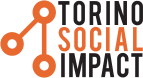 10
[Speaker Notes: SLIDE TITOLO + TESTO + IMMAGINE]
Come funziona
E’ una piattaforma strutturata in percorsi utente,
che fornisce informazioni sempre aggiornate e attiva interazioni tra attori diversi.

Ogni tipologia di stakeholder accede e interagisce secondo le modalità pensata per generare insieme impatto sociale e nuova economia: dall’account per l’accesso diretto in piattaforma dove contribuire attivamente alla realizzazione della strategia ad impatto, fino alla ricezione via mail di report con informazioni filtrate in funzione di specifiche esigenze informative.
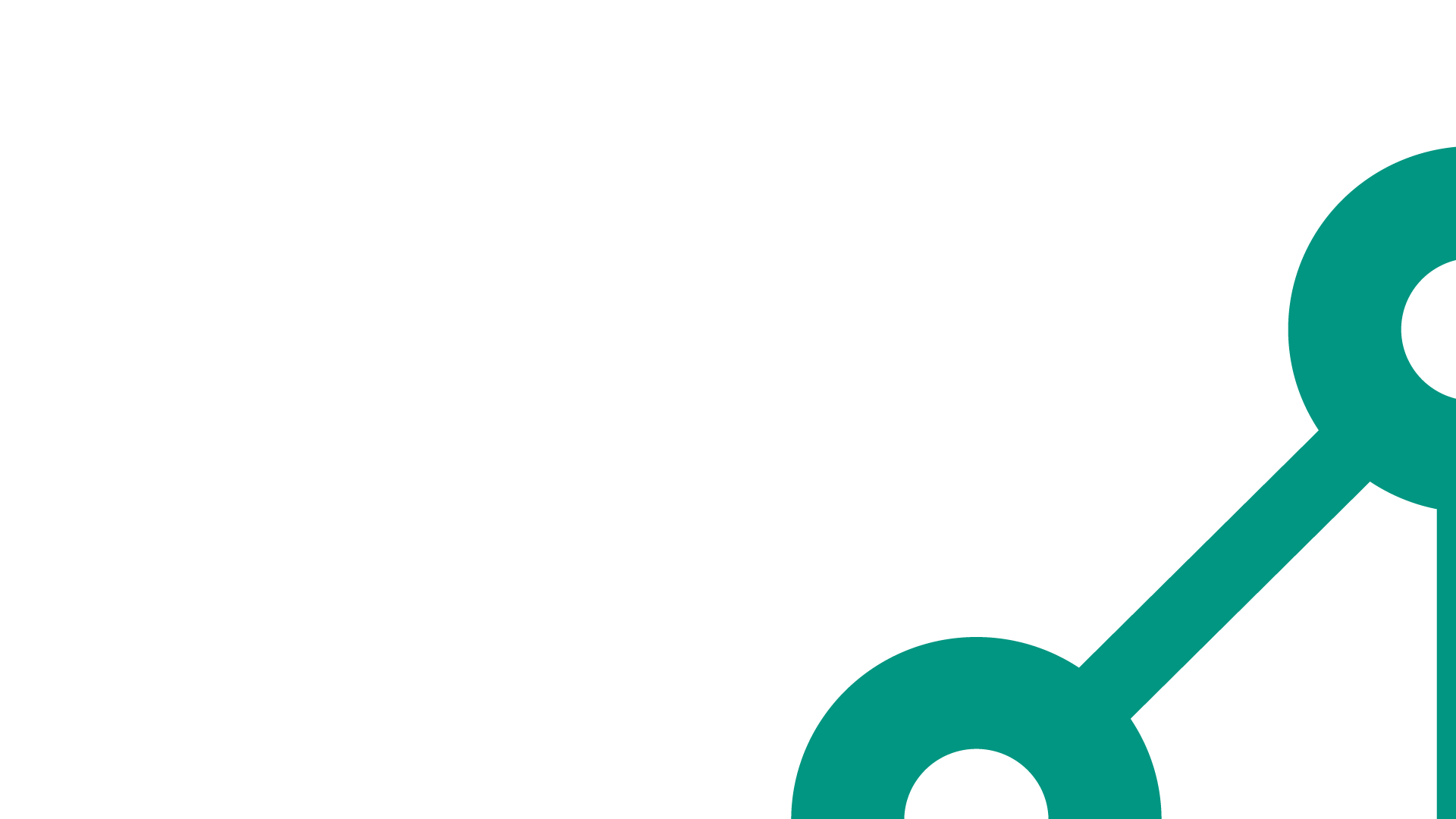 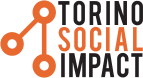 11
[Speaker Notes: SLIDE TITOLO + TESTO + IMMAGINE]
STRATEGIA DI IMPATTO 
MISSION ORIENTED PER PROGETTARE E IMPLEMENTARE AZIONI DI SISTEMA
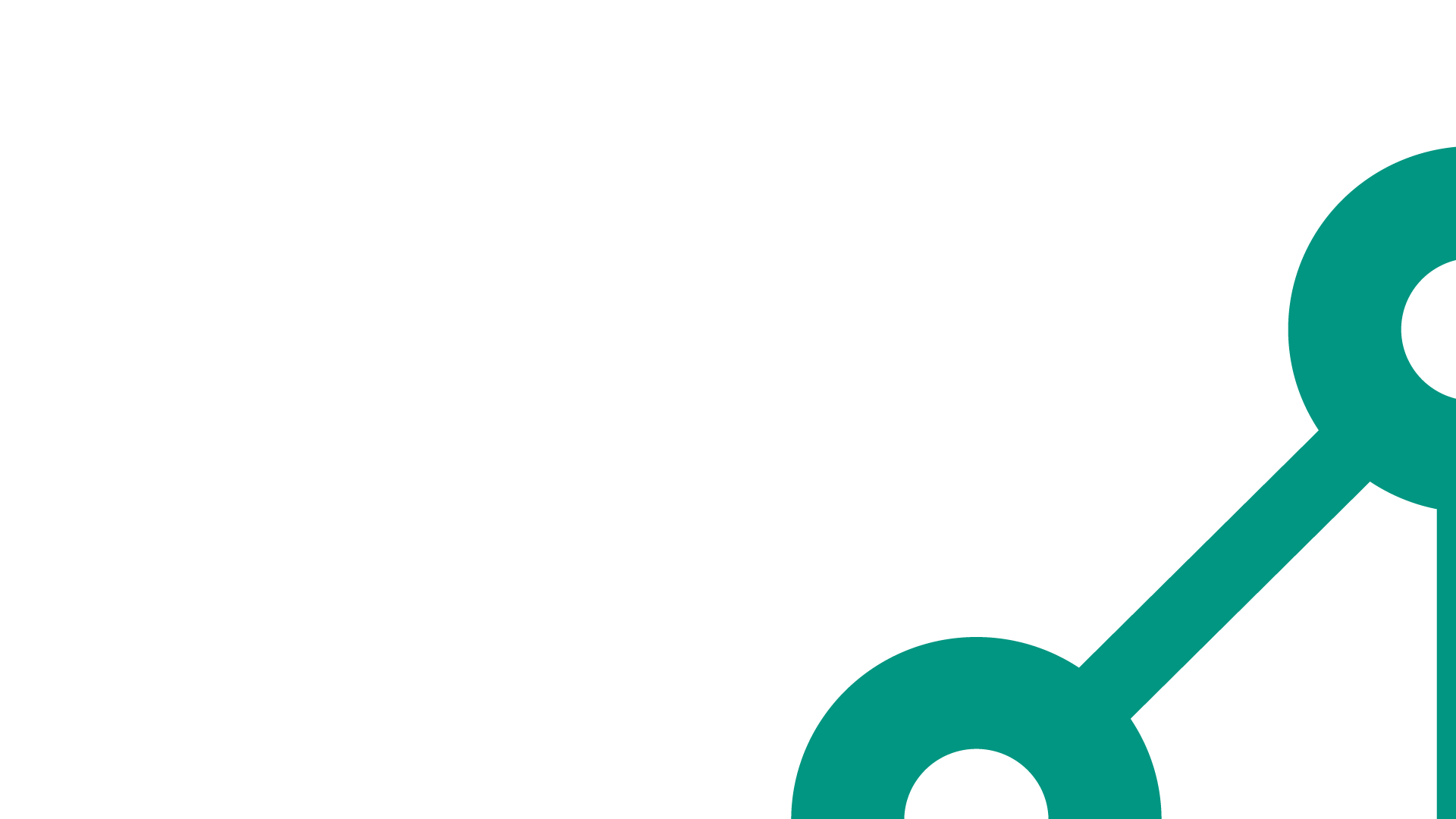 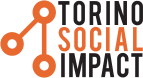 12
[Speaker Notes: SLIDE TITOLO + TESTO + IMMAGINE]
PROCESSI E STRUMENTI PER CO-PROGETTARE, COOPERARE E IMPARARE INSIEME DALLE SPERIMENTAZIONI
condivisione di conoscenza e strumenti rispetto alla generazione di valore e sostenibilità in ambito sociale, ambientale ed economico
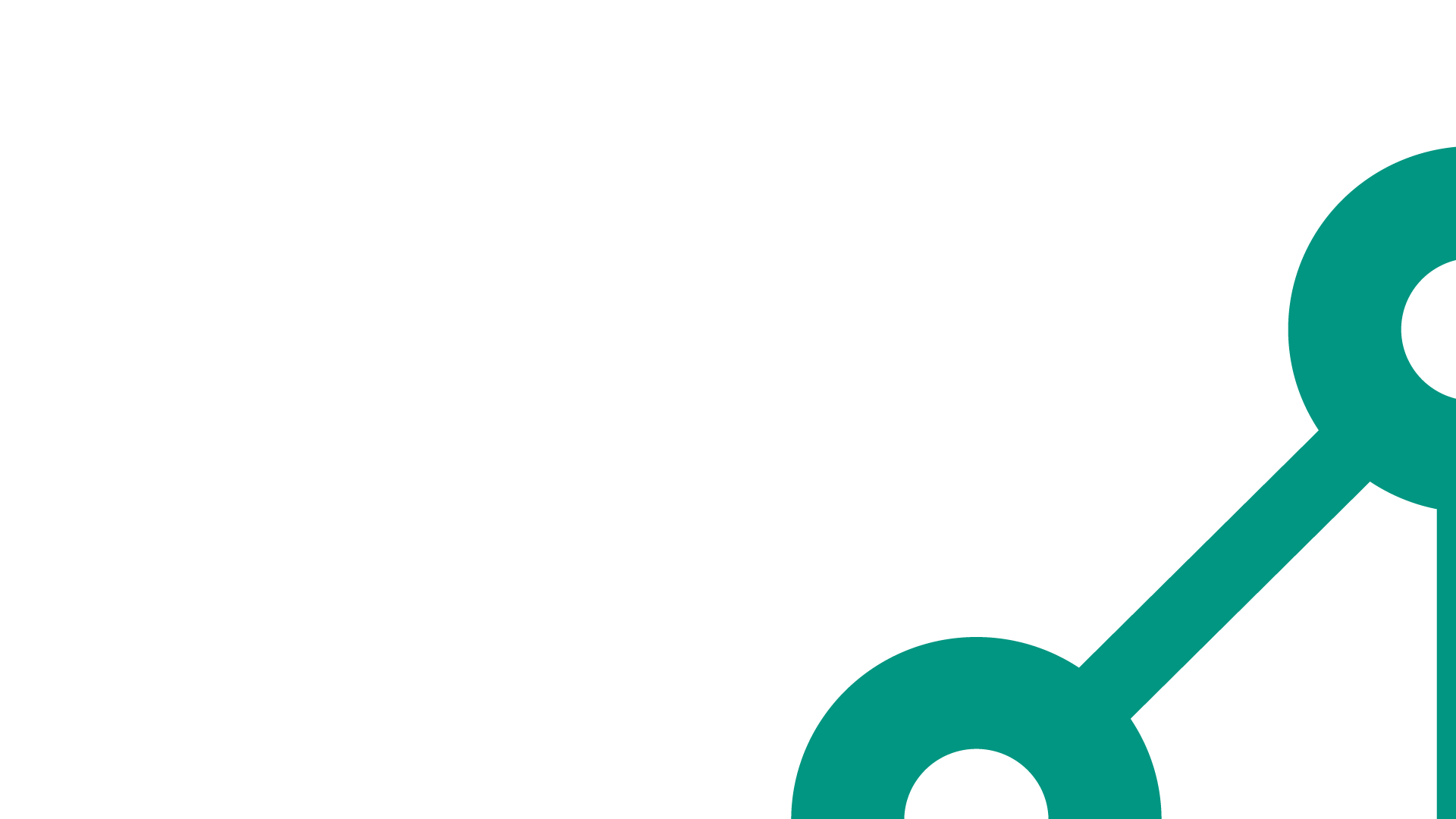 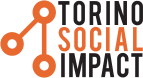 13
[Speaker Notes: SLIDE TITOLO + TESTO + IMMAGINE]
supporto alla scalabilità di buone pratiche, nell’ottica di far emergere il “modello Torino”
finanza di impatto
DALLE SINGOLE SPERIMENTAZIONI AL “MODELLO TORINO”: SUPPORTO ALLA SCALABILITÀ 
DI BUONE PRATICHE
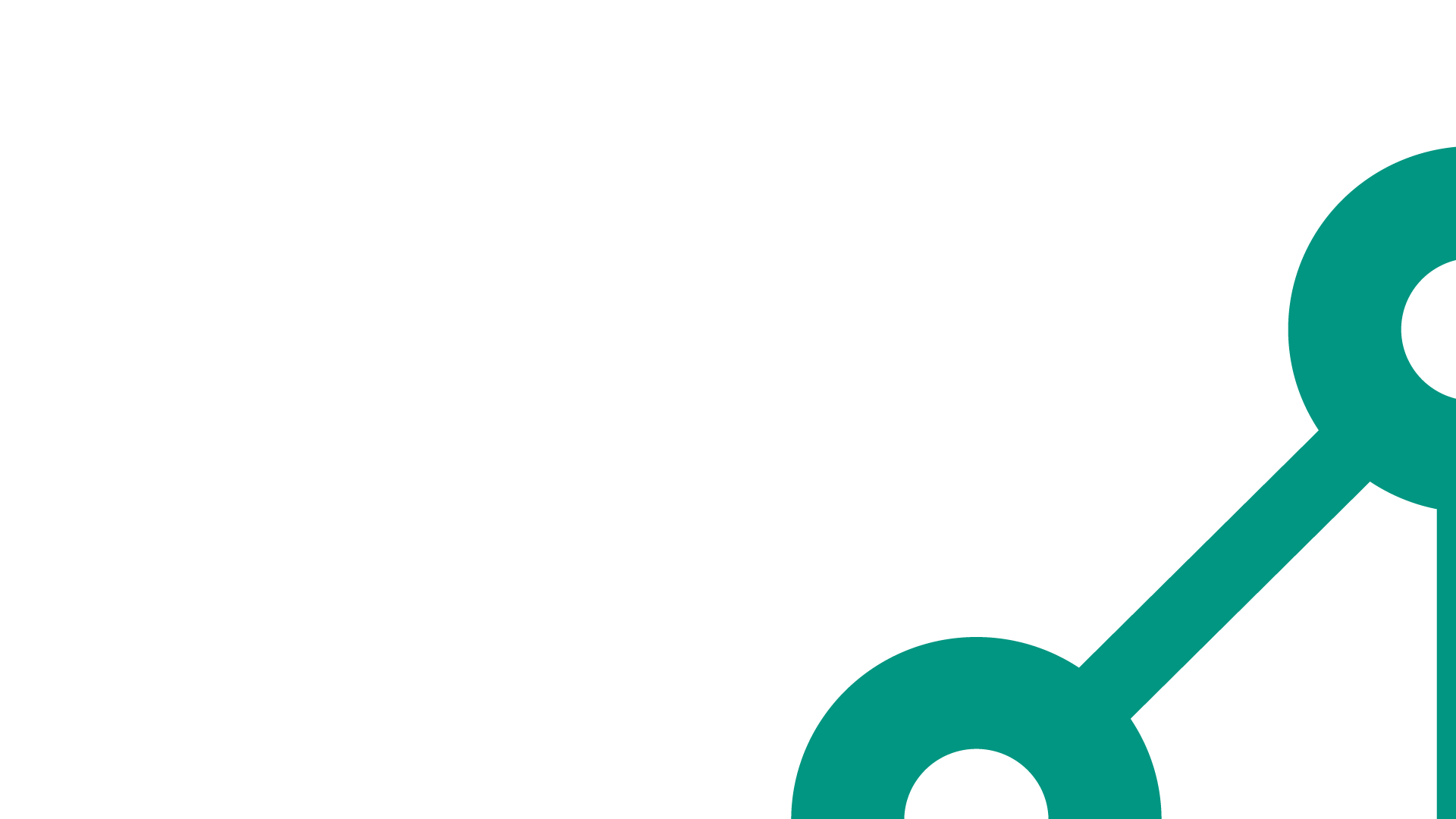 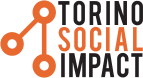 14
[Speaker Notes: SLIDE TITOLO + TESTO + IMMAGINE]
supporto alla scalabilità di buone pratiche, nell’ottica di far emergere il “modello Torino”
ATTRAZIONE E ATTIVAZIONE
DI TALENTI, COMPETENZE E RISORSE
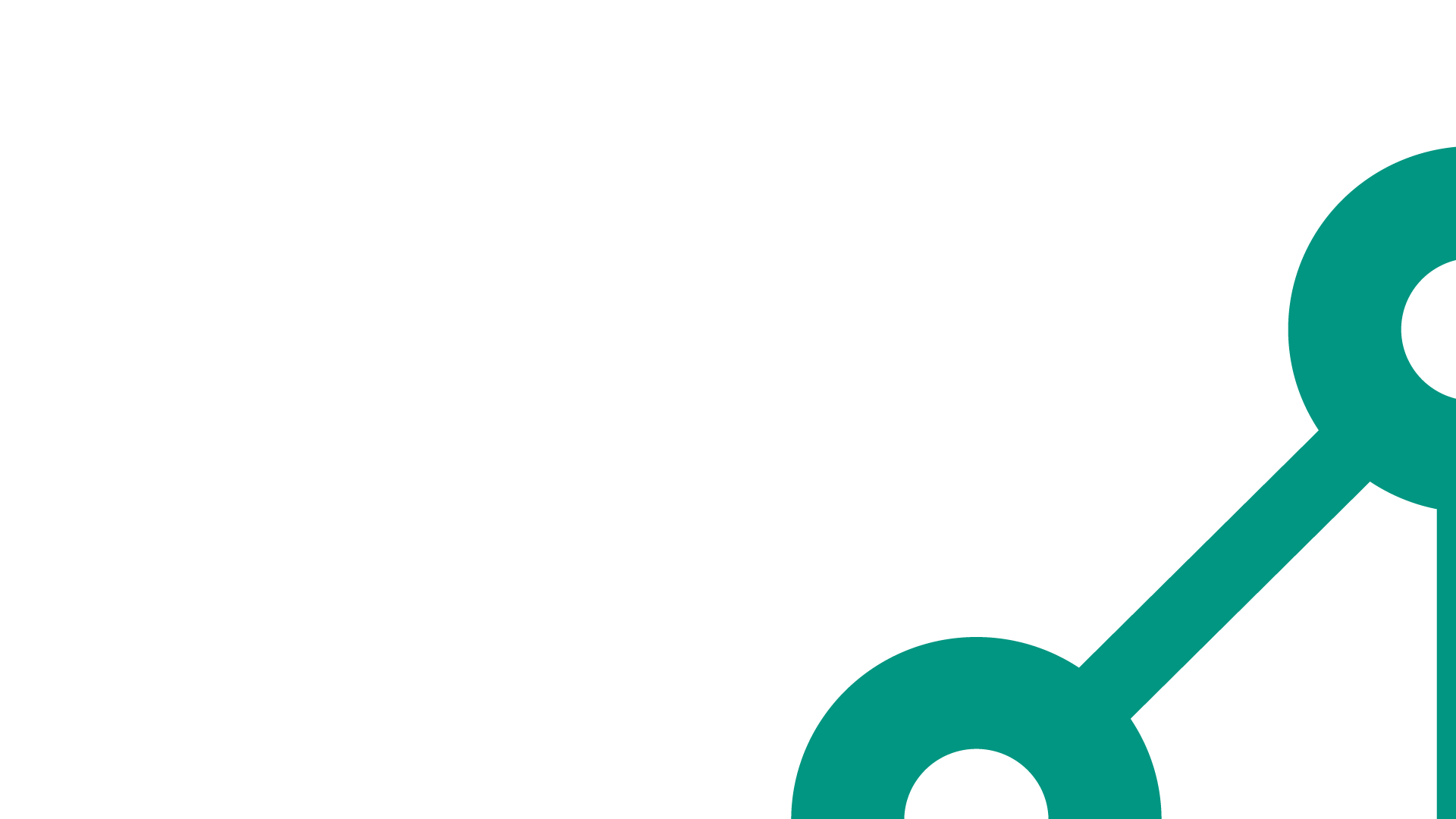 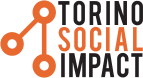 15
[Speaker Notes: SLIDE TITOLO + TESTO + IMMAGINE]
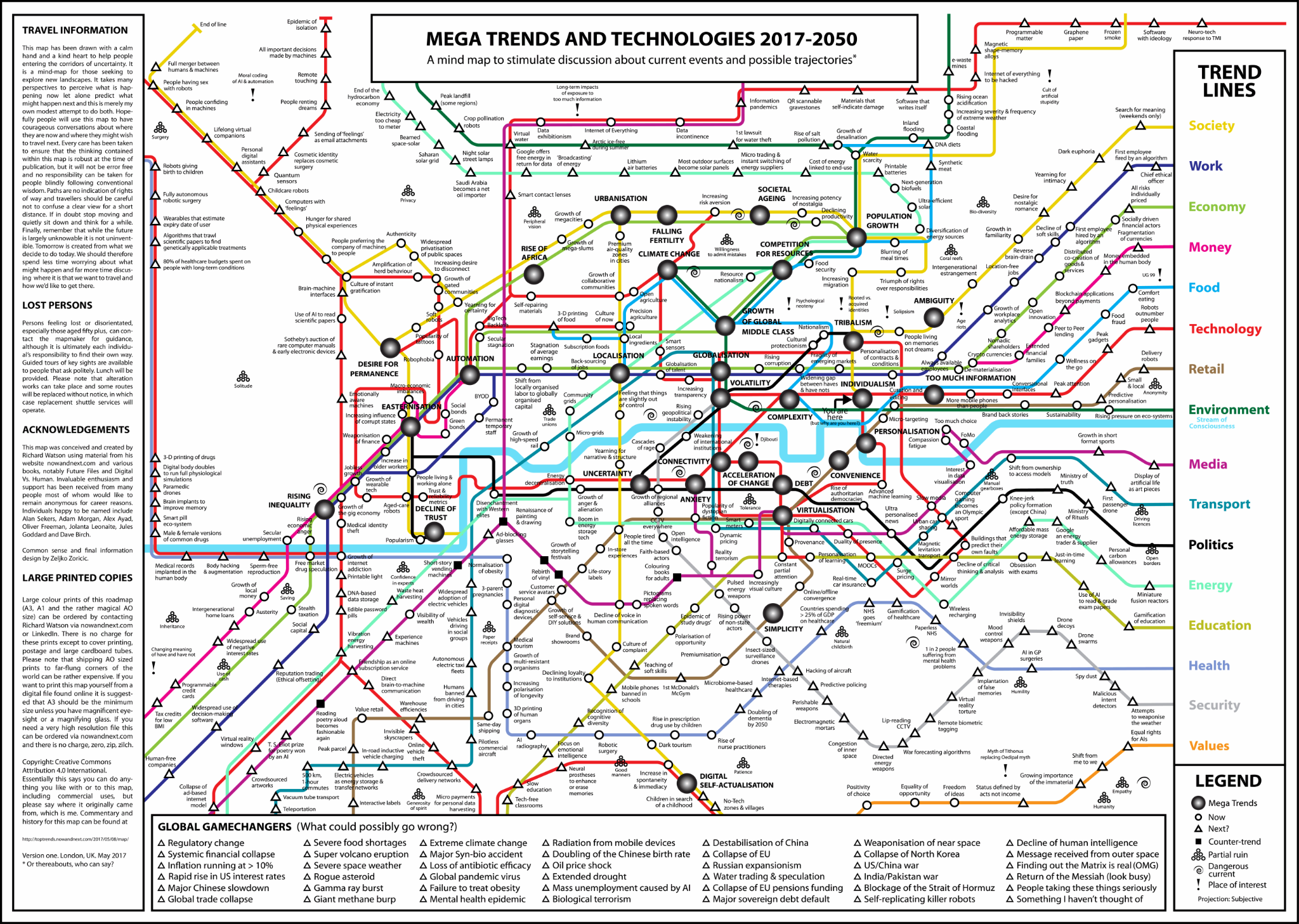 Concept
Modalità comunicative dirompenti, registri diversi a seconda degli interlocutori
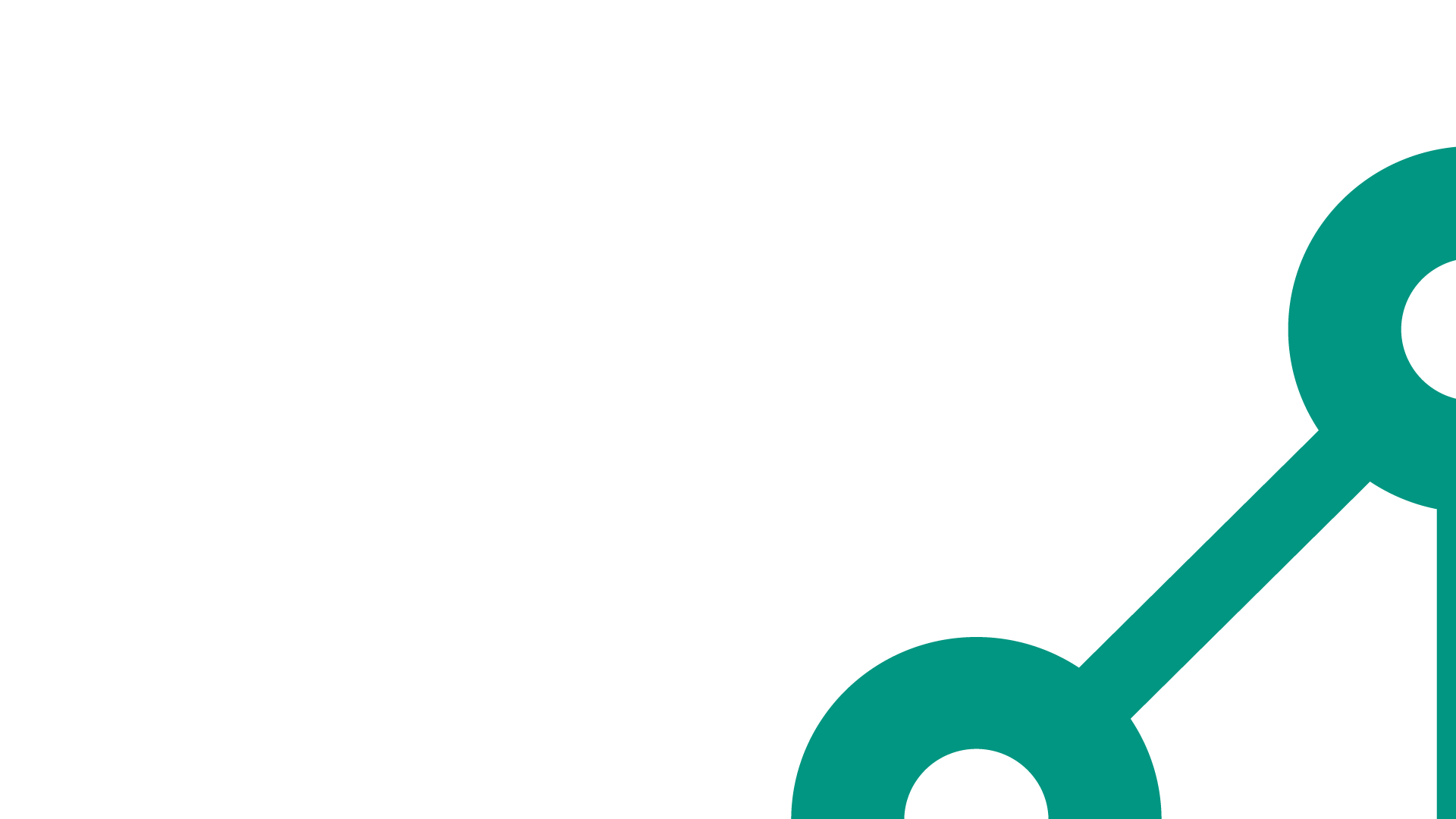 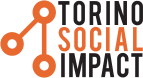 16
[Speaker Notes: SLIDE TITOLO + TESTO + IMMAGINE]
Roadmap
Orientamenti per l’azione: 
> voglia di collaborare (processo orizzontale)
> necessità di azioni e soluzioni concrete
> sviluppo di un prototipo

Prossimi passi:
> condivisione e confronto
> messa in gerarchia 
> ricognizione delle risorse disponibili
> valutazione sulla messa a sistema 
> profilazione stakeholders
> architettura dei diversi profili (cosa, come e per chi)
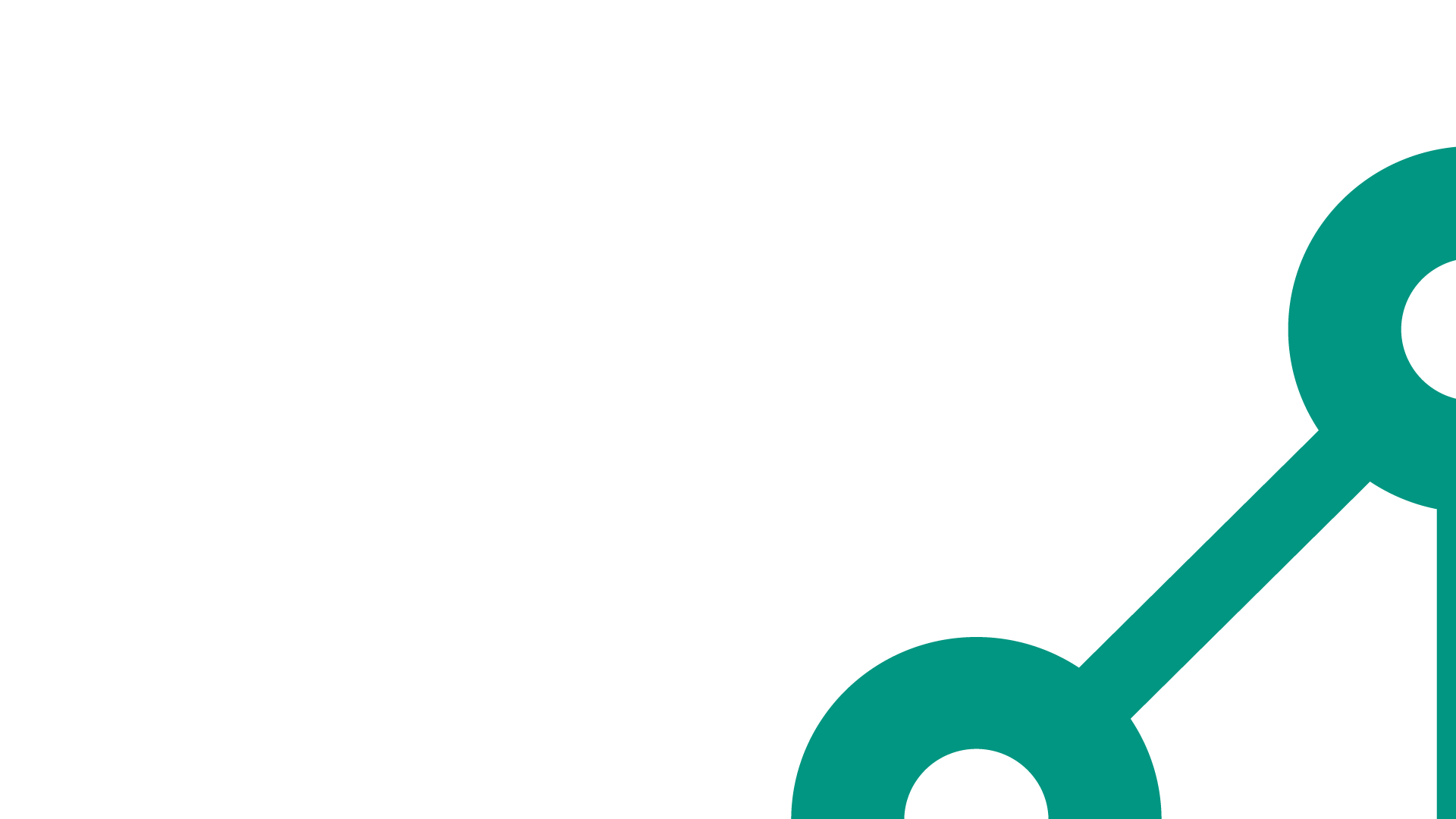 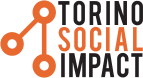 17
[Speaker Notes: SLIDE TITOLO + TESTO + IMMAGINE]
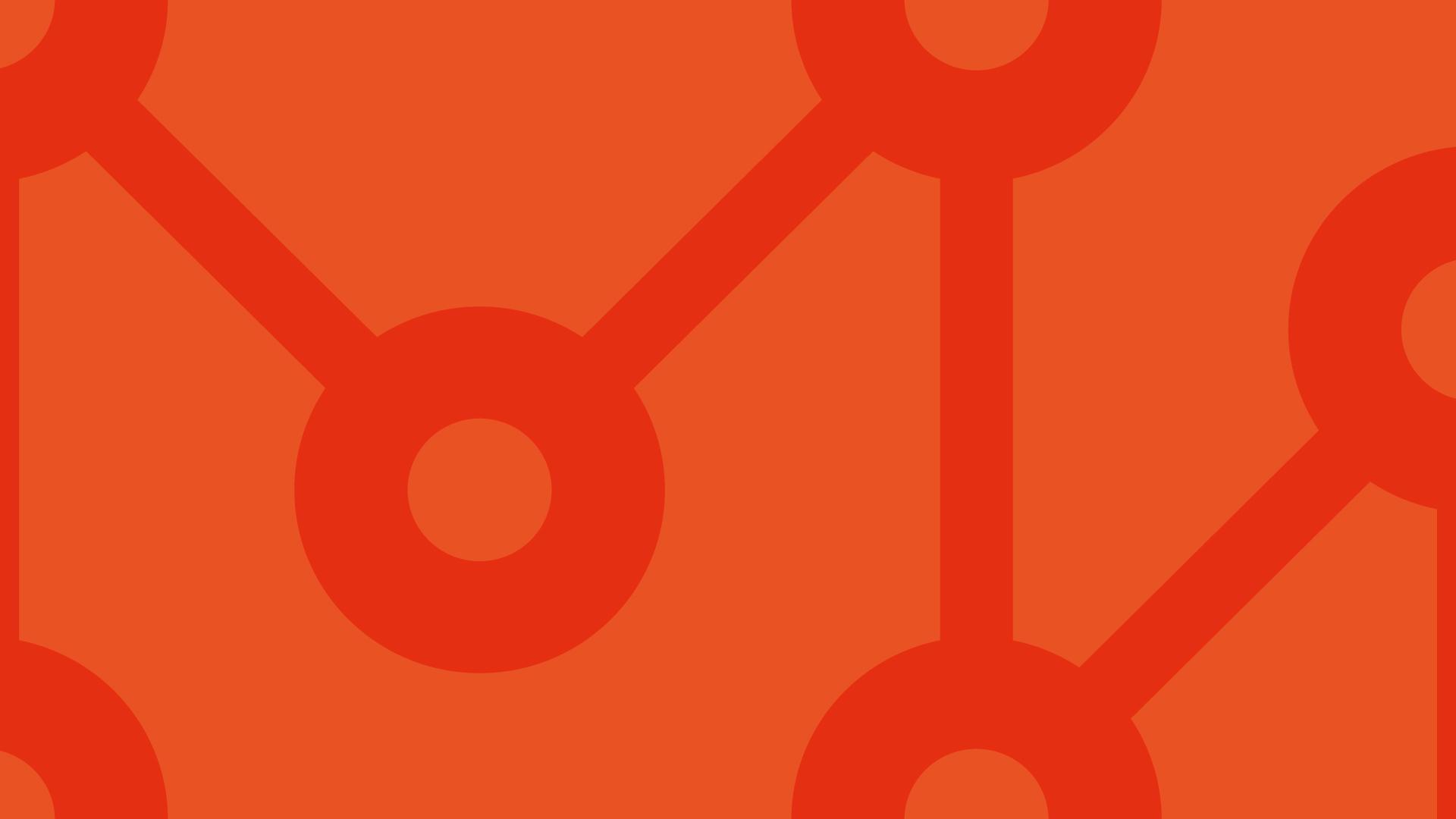 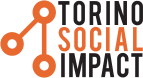 Pronti al cambiamento?
[Speaker Notes: SLIDE COVER]